Emily
[Speaker Notes: Introduction
“Hello, my name is_____.”
I’m here today to talk to you about exploring your world.]
Emily
[Speaker Notes: Introduction
“Hallo! Ich heiBe.”
I’m here today to talk to you about exploring your world.]
[Speaker Notes: So what exactly do we mean by “Your World?”...]
[Speaker Notes: Are we talking about the planet?...]
[Speaker Notes: Or maybe the people?...]
[Speaker Notes: Or are we talking about your own world?]
[Speaker Notes: Actually, we’re talking about ALL OF THE ABOVE. Because “Your World” is an increasingly interconnected and interdependent place.]
[Speaker Notes: But what exactly do we mean by interconnected? Why is this so significant?]
[Speaker Notes: Let’s consider a real world example. What do you see when you look at this hoodie?]
[Speaker Notes: You were probably thinking that you saw a basic gray hoodie.
But in reality, this simple sweatshirt represents the coming together of various products and special skill sets from numerous countries and cultures.
Think about that.
If this basic hoodie represents interdependency between 5 countries, how many countries and cultures are represented in your whole outfit?]
[Speaker Notes: But interconnectivity doesn’t just apply to consumer goods...]
[Speaker Notes: ...interconnectivity also impacts the job market. So much so that today, 1 in 5 U.S. jobs is tied to international trade, and countless other jobs require intercultural skills.
And that’s only going to increase in the coming years.
Take a look around the room.
How many of you will be working in a globally relevant job 10 to 15 years from now?]
[Speaker Notes: Global Interconnectivity also pertains to your social life.
There are 40 million foreign-born residents in the U.S., and that number is rising every day.
Going forward, how many of your friends, colleagues, neighbors, etc. will be from another country or culture?]
[Speaker Notes: But the main point is this: as our world becomes more and more interconnected each year, increasingly, interconnectivity is going to influence what we have to do to thrive in the 21st century.]
[Speaker Notes: So, how do you prepare for an interconnected future?

Through intercultural learning, which is basically the process of learning how to interpret other cultures, and discovering the large role culture plays in shaping our word.]
[Speaker Notes: In this interconnected world, one thing we all have in common is culture.
But culture is also what sets us apart.
So to help us understand culture, before we dive into talking about it, let’s take a second to close our eyes and open our minds...
[students close their eyes]]
[Speaker Notes: Okay, now open your eyes and take a good look at the image in front of you.
What color are the zebra’s stripes?
[Students answer...]]
[Speaker Notes: The answer? Neither!
One person could tell you they see white stripes on a black background, while another might see black stripes on a white background.
What determines how each individual responds is how they perceive the image - and everyone perceives differently.
THAT is what culture is all about.]
[Speaker Notes: Now that we have a sense of what culture is and how it impacts us, let’s try to nail down an actual definition of the word. Surprisingly, finding a concise definition is not that easy...]
[Speaker Notes: Ok, that’s a little better.
Culture is the collective programming of the mind which distinguishes the members of one human group from another, and is made up of...]
[Speaker Notes: ...Values, Behaviors, Beliefs and Attitudes.
These are the four main components of culture.
Now let’s think about some specific examples that fall within each of these categories.]
[Speaker Notes: The food we choose to eat or not eat is an example of behavior.
In some cases, it’s also tied to our values or beliefs, such as the belief in Islam that pork is unclean and shouldn’t be eaten.
What are some other specific examples of values, behaviors, beliefs, and attitudes?]
[Speaker Notes: The possibilities are almost endless, but here are some of the most popular examples.]
[Speaker Notes: But do you see all of those things day to day?
When you meet new people, are you aware of the family roles they play, or the traditions they adhere to? Probably not.
Because culture is like an iceberg.
Without diving deep, you really only see the few aspects at the top.
And the most meaningful aspects often lie below the surface.]
[Speaker Notes: But remember that everything we see - even the most obvious aspects of culture at the “tip of the iceberg” - gets filtered through our own lens of perception.
How we perceive things is shaped by our own culture and experiences.
So, in order to truly understand another culture, we need to alter our lens of perception by gaining new, cross-cultural experiences.]
[Speaker Notes: So, let’s talk about where you can study abroad with AFS.]
[Speaker Notes: At AFS, we believe that everyone who wants to study abroad should be able to. That’s why we offer a variety of merit- and need-based scholarships and fund-raising ideas. 

Each year, AFS awards three million dollars in scholarships, supporting roughly 45% of our participants in their quest to see the world – regardless of their financial realities.]
[Speaker Notes: The BP Global Citizens of Tomorrow Scholarship is both merit- and need-based, and offers the chance to study abroad in Brazil or India.]
[Speaker Notes: AFS also offers three full, merit-based scholarships that are sponsored by the U.S. Department of State.]
[Speaker Notes: Every year, AFS brings 2,000 high school exchange students to the U.S. to live with volunteer host families and attend local schools. Our host families open their homes to these international students — and can be met with life-changing experiences in return.]
[Speaker Notes: When asked why they decided to welcome an exchange student, AFS Host Families gave lots of different answers. Can you think of some of the impacts hosting a student from another part of the world would have, either on you, your family, or the larger global community? Why is it important to bring someone of a different culture into our lives?]
[Speaker Notes: Former Secretary-General of the United Nations, Kofi Annan said, “Young people should be at the forefront of global change and innovation. Empowered, they can be key agents for development and peace.” As future leaders, everyone in this classroom has the power to make a difference and develop creative solutions to address global issues.  

Let’s take a look at how past winners of the Project: Change scholarship came up with original ideas to create change in the world.]
[Speaker Notes: 2016 Winner Sustainability in Guatemala: Erin and her friends empowered children to make educated decisions about their environmental impact.]
[Speaker Notes: Now, it’s time to brainstorm your own volunteer project ideas. 
First, let’s think of some of the major issues that people are facing in the world today. Some general topics to consider are education, health and nutrition, sustainability, arts and technology, or human rights and cultural understanding. 
So, what are some global issues that you are passionate about? [students answer] 
Now, what kind of student project could you create to help address these challenges? [students answer]
Those are some great ideas! Later, visit the AFS-USA website to do some research about your topic and which countries are most affected by it. Then put together a one minute video or 500-word essay explaining how your volunteer project would address this issue. You can present your idea to the class or submit it to the Project: Change contest for the chance to win a scholarsip!]
AFS Jeopardy
Jeopardy Rules
Count off by 4 and form 4 groups
60 seconds to answer the question
If a team answers incorrectly, other teams can steal the question – fastest hand raised wins!
No need to gives your answer as a question
AFS Basics - 100
True or False: You must have studied at least two semesters of a foreign language in order to study abroad with AFS for a year.
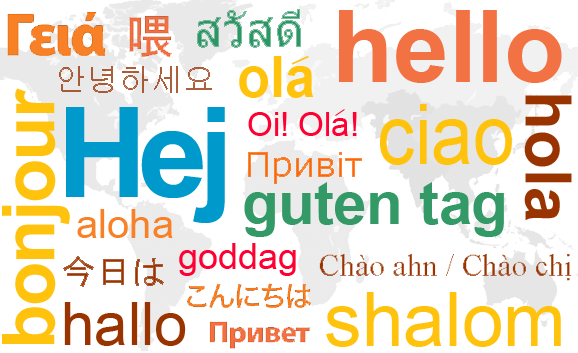 AFS Basics - 100
Answer: False! The majority of AFS study abroad programs have no language requirements at all.
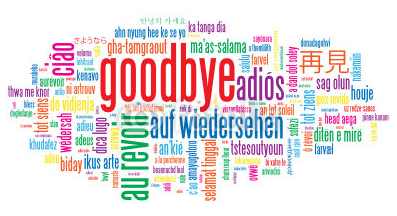 AFS Basics - 200
True or False: AFS Host Families receive a stipend for hosting an exchange student.
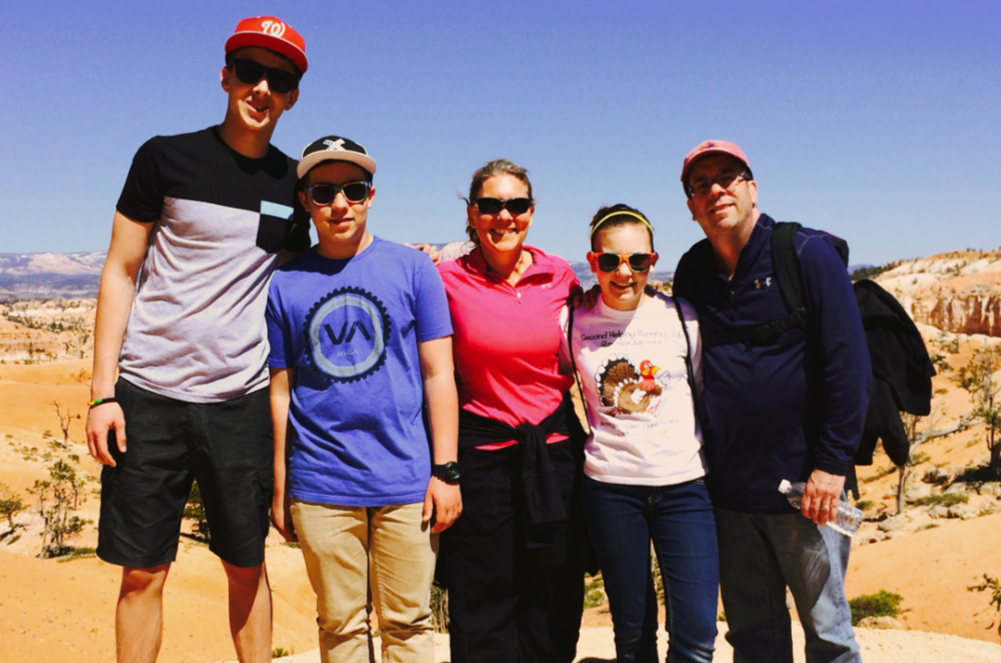 AFS Basics - 200
Answer: False! AFS Host Families volunteer to host students.
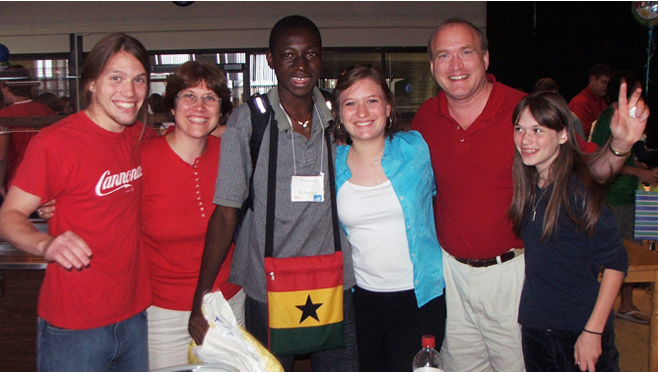 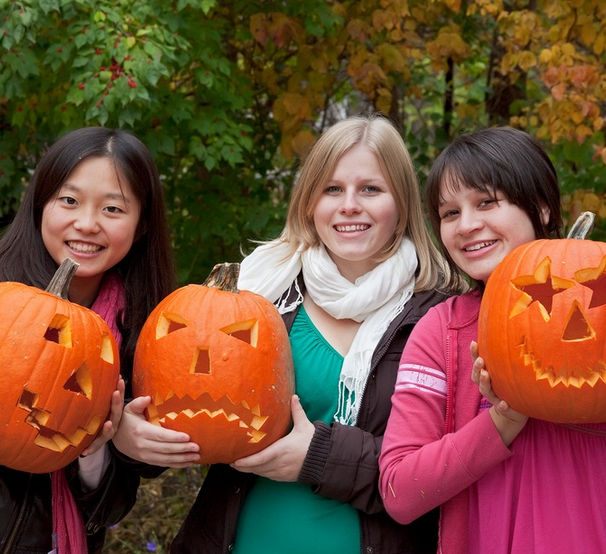 AFS Basics - 300
True or False: If your family goes on vacation while hosting an AFS exchange student, your family must also pay for the exchange student to go with you.
AFS Basics - 300
False! AFS Host Families may choose to cover the cost, or they can ask their host student to help pay his or her own way.
AFS Basics - 400
True or False: AFS is a leader in the international high school exchange industry. This means that AFS has no programs available for students who are older than age 18 or are high school graduates.
AFS Basics - 400
False! Many AFS Partner Countries will accept students who are over age 18 or are graduates. AFS also offers Gap Year programs.
AFS Basics - 500
From which country can you host an AFS exchange student for second semester ONLY? 
Argentina 
Germany 
Malaysia
Russia
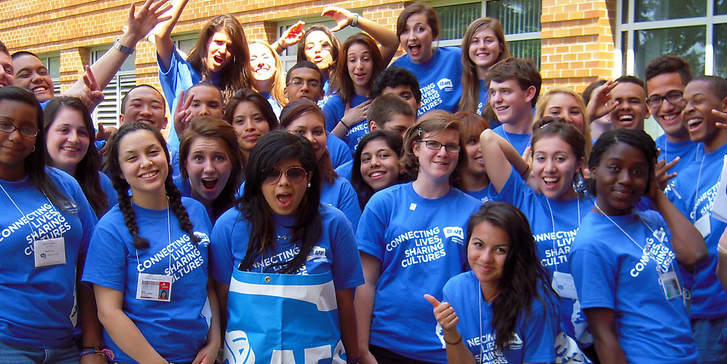 AFS Basics - 500
C. Malaysia
Because of the way the Malaysian school year is set up, Malaysian AFS students can only study abroad from January-June.
Country Capitals – 100
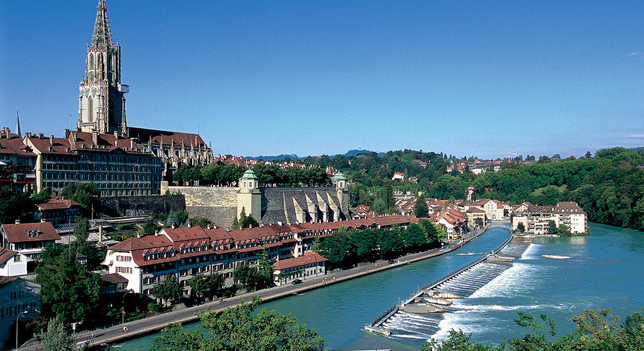 Bern
Country Capitals – 100
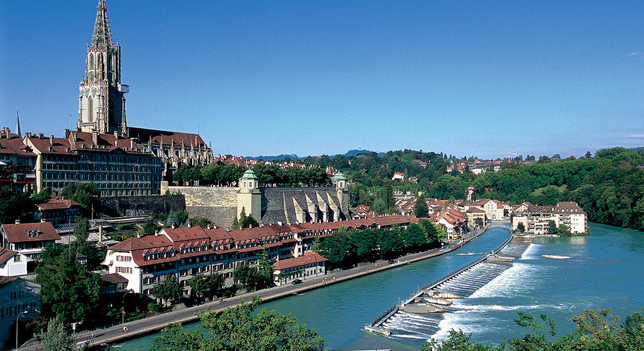 Bern, Switzerland
Country Capitals – 200
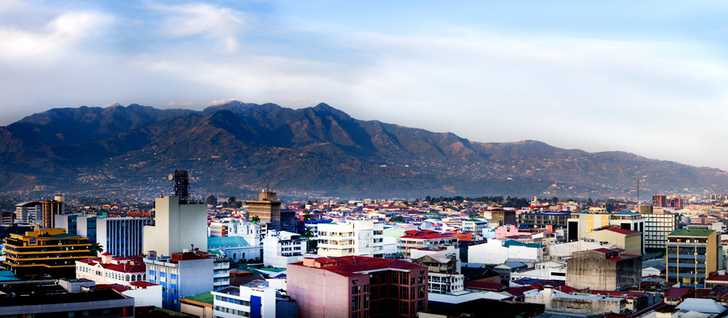 San Jose
Country Capitals – 200
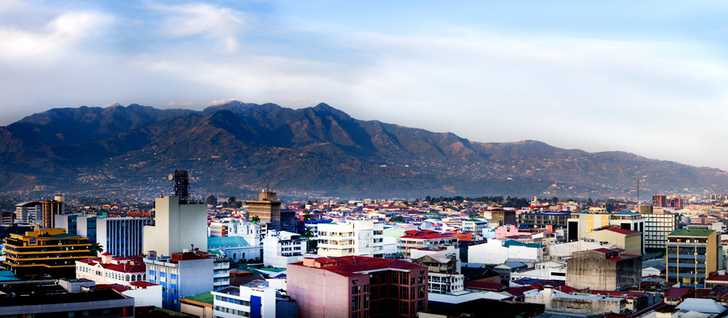 San Jose, Costa Rica
Country Capitals – 300
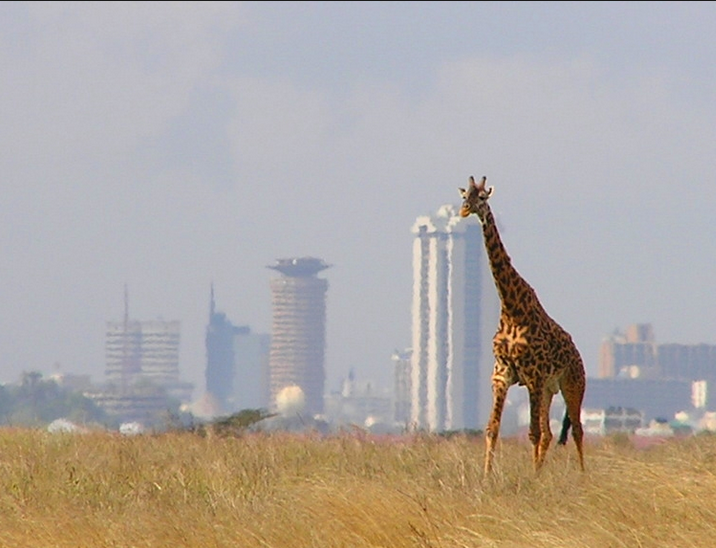 Nairobi
Country Capitals – 300
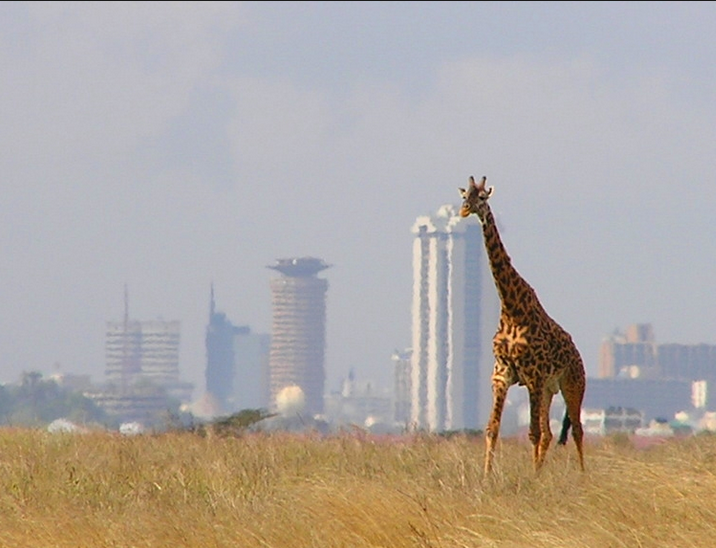 Nairobi, Kenya
Country Capitals – 400
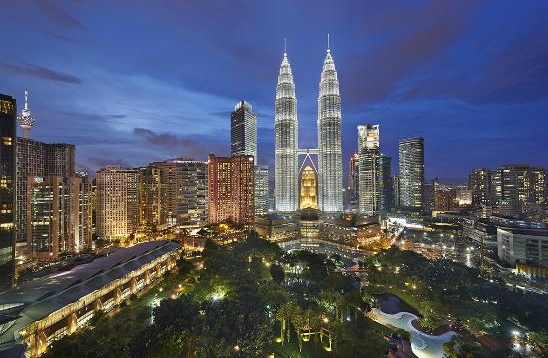 Kuala Lumpur
Country Capitals – 400
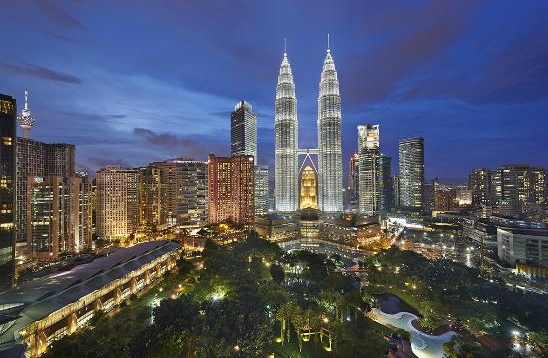 Kuala Lumpur, Malaysia
Country Capitals – 500
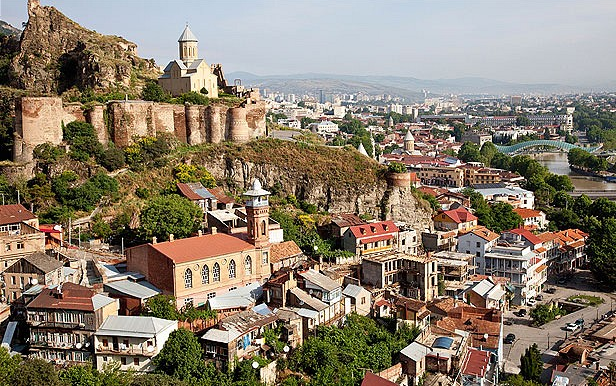 Tbilisi
Country Capitals – 500
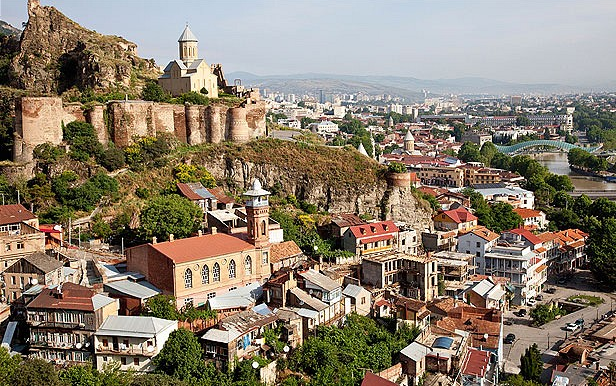 Tbilisi, Georgia
Did You Know? - 100
22 year-old Mario Götze scored the only goal in the final match of the 2014 FIFA World Cup, leading this country to victory.
Did You Know? - 100
Answer: Germany
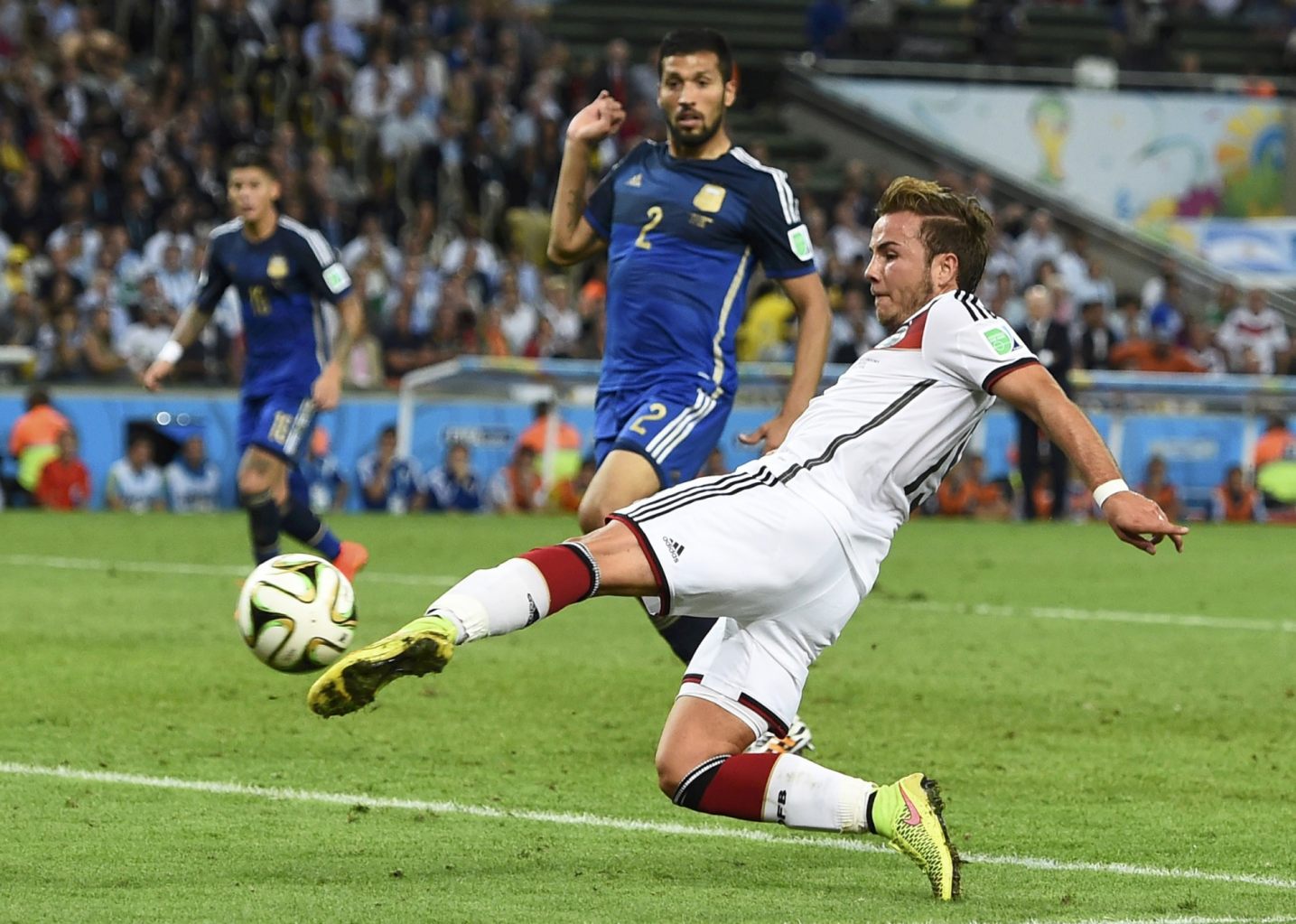 Did You Know? - 200
There are about 450 types of cheese in the world. About how many come from France? 
175
250
100
210
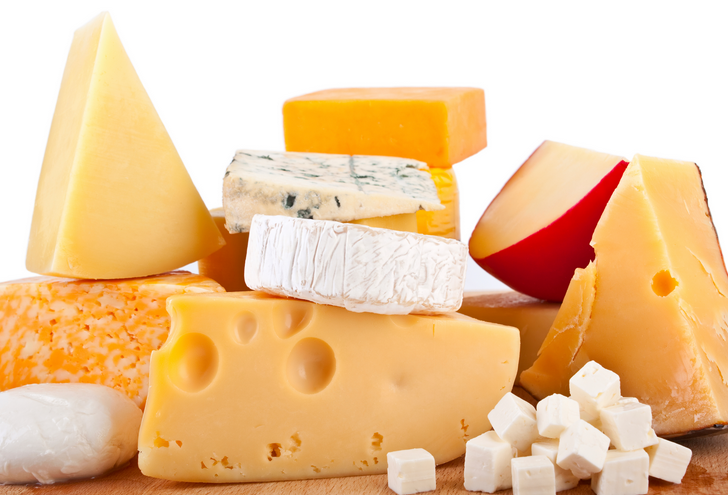 Did You Know? - 200
B. 250

Each region of France produces unique types of cheese that can’t be recreated anywhere else in the world.
Did You Know? - 300
In which country are you least likely to meet your nearest neighbor? 
Canada
Russia
Mongolia
Saudi Arabia
Did You Know? - 300
C. Mongolia 

At 4 people per square mile, Mongolia is the least densely populated country in the world.
Did You Know? - 400
The word “ketchup” comes from the word “koetsiap”, which is what language? 
Swedish 
Malay
Ukrainian
Chinese
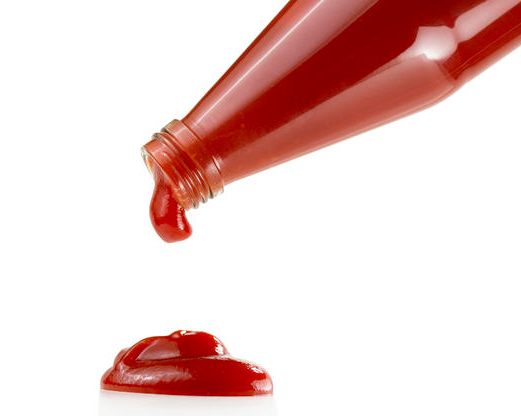 Did You Know? - 400
B. Malay

Koetsiap was originally an Asian fish-based sauce that came to Europe with Dutch traders in the 1600s.
Did You Know? - 500
This country has the world’s largest Muslim population. 
Saudi Arabia
United States
Pakistan
Indonesia
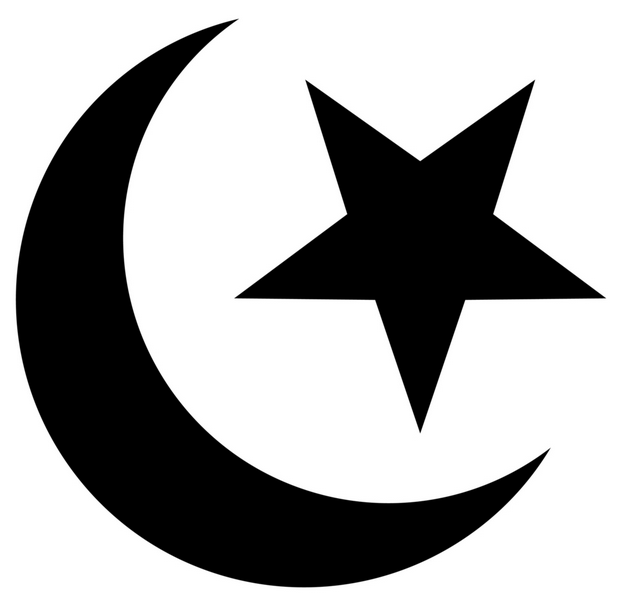 Did You Know? - 500
D. Indonesia

Indonesia is home to over 200 million Muslims, which represent 88% of the country’s population.
World Records - 100
Which country is the world’s smallest permanently inhabited country? 
Monaco
Liechtenstein
Vatican City
Andorra
World Records - 100
Monaco

Although the Vatican City is smaller than Monaco, it doesn’t have any permanent residences. Monaco is smaller than Central Park in NYC.
World Records- 200
The largest human national flag was created in December 2014 by over 40,000 people in this country. 
United States
India
China
Brazil
World Records- 200
B. India
It included over 50,000 participants.
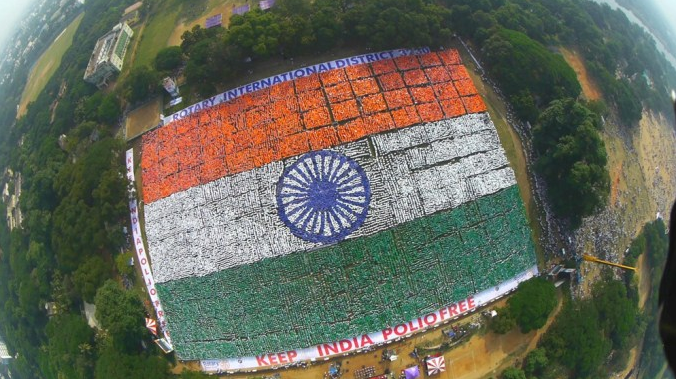 World Records- 300
The world’s largest waffle, weighing just over 110 lbs, was created in June 2013 in this country. 
Germany
Belgium
United States
Netherlands
World Records- 300
D. Netherlands
It weighed just over 110 lbs.
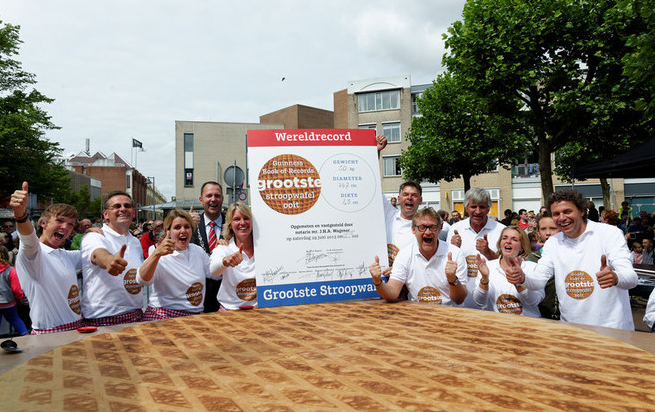 World Records- 400
Which country produces the most oxygen? 
Brazil
Russia
Canada
China
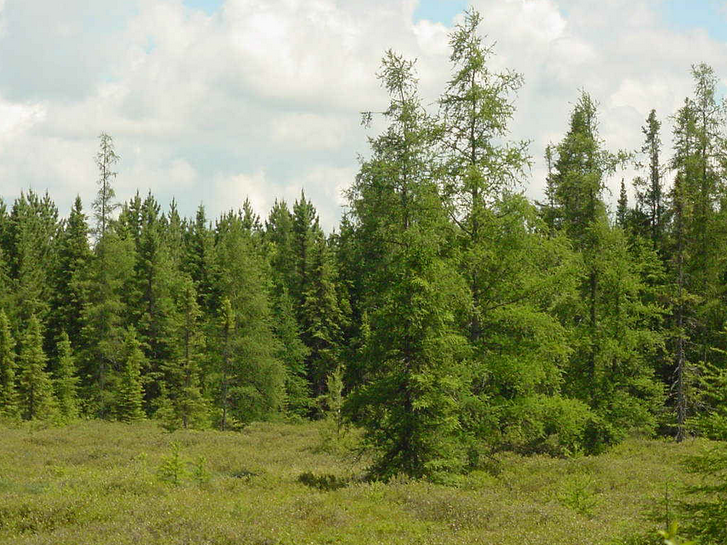 World Records- 400
B. Russia
Siberia is home to approximately 25% of the world’s forests that span an area larger than the continental United States
World Records- 500
Where can you find the world’s oldest functioning bridge? 
Rome, Italy
Varanasi, India
Damascus, Syria
Izmir, Turkey
World Records- 500
D. Izmir, Turkey
The Caravan Bridge crosses the Meles River in Izmir. It was built around 850 BC, which makes it more than 2,860 years old.
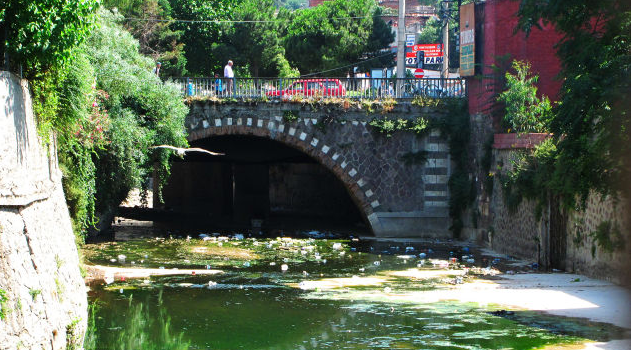 Miscellaneous– 100
Where were French Fries invented?
United States
Belgium
France
Sweden
Miscellaneous– 100
B. Belgium
Fries are typically served with mayo or are eaten with mussels.
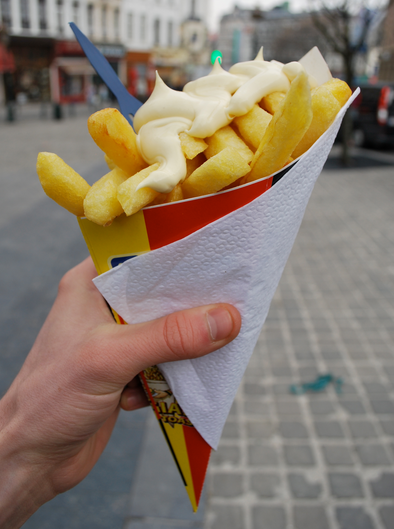 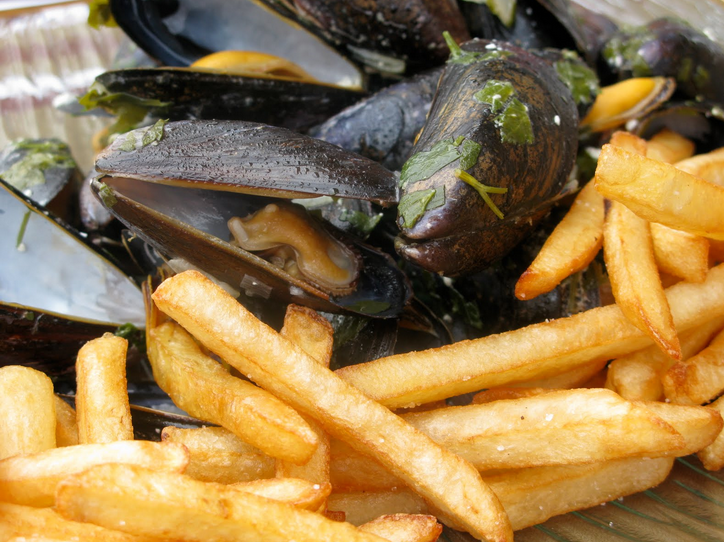 Miscellaneous– 200
Which country is this?
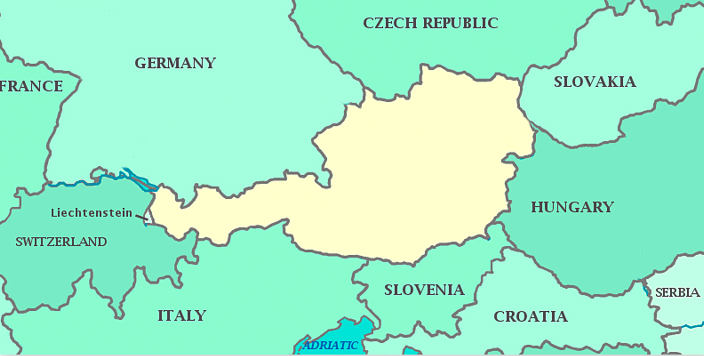 Miscellaneous– 200
Austria
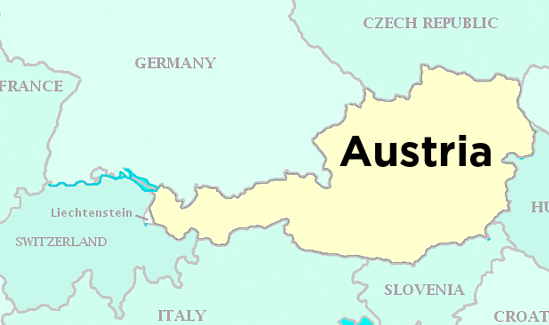 Miscellaneous– 300
If the world was made up of just 100 people, how many would be considered Asian? 
30
60
34
12
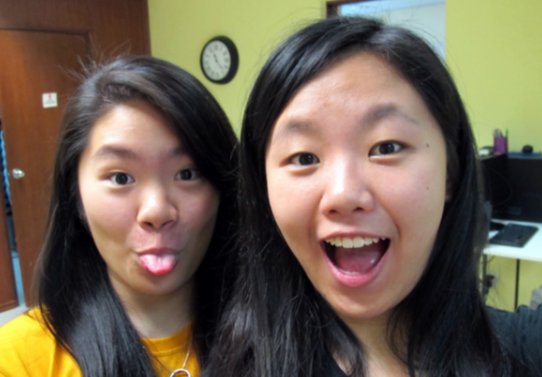 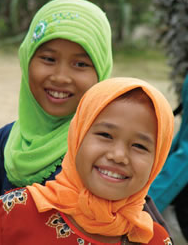 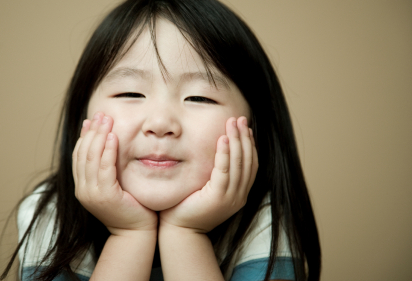 Miscellaneous– 300
B. 60

The 10 nations with the largest population size are all in Asia.
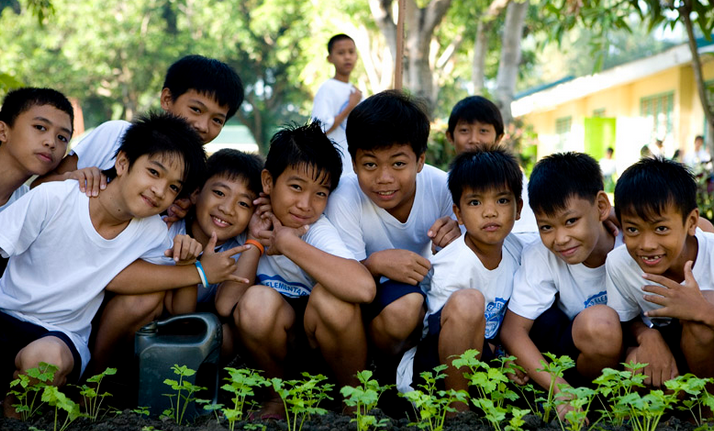 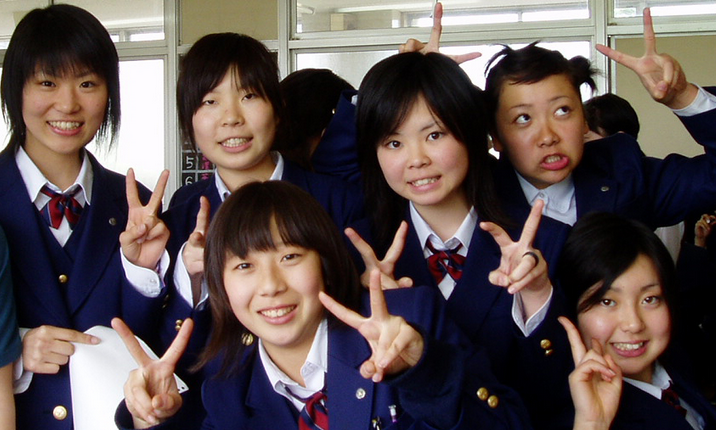 Miscellaneous– 400
Where were Legos invented? 
United States
Denmark
Germany
Sweden
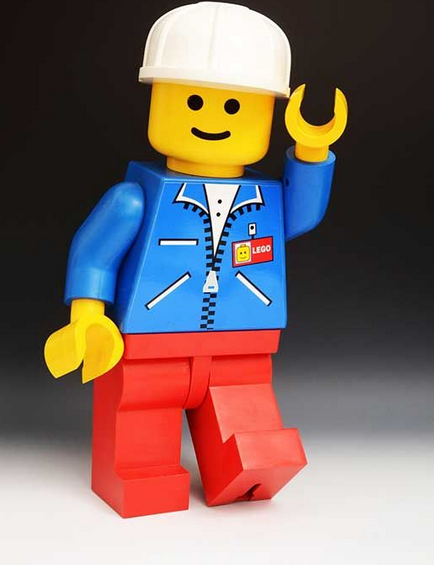 Miscellaneous– 400
B. Denmark

The word “lego” is a contraction of the Danish words “leg godt”, which translates to “play well.
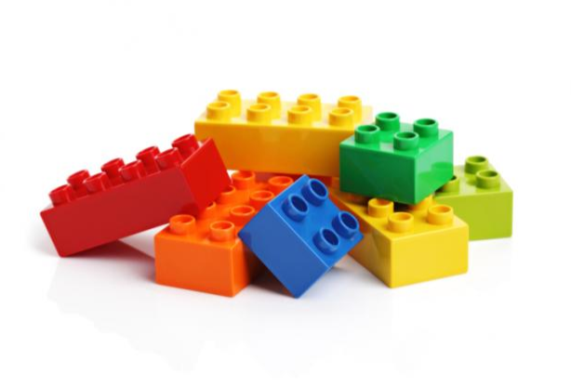 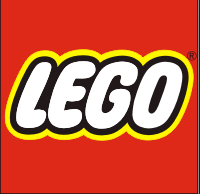 Miscellaneous– 500
This country consumes more coffee per person than anyone else in the world.
Italy
France
Finland
United States
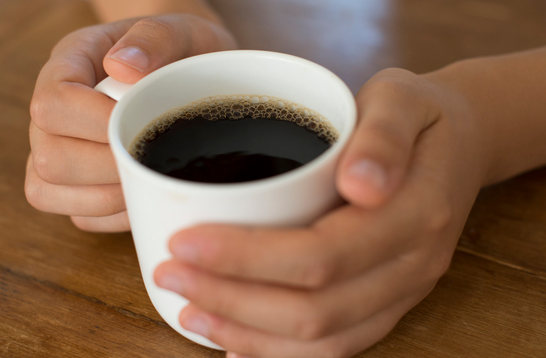 Miscellaneous– 500
C. Finland 

Finns drink an average of 26.5 lbs of coffee per person, per year.
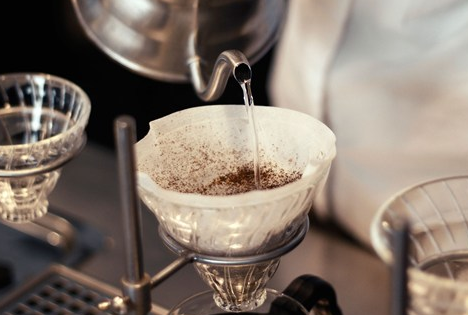 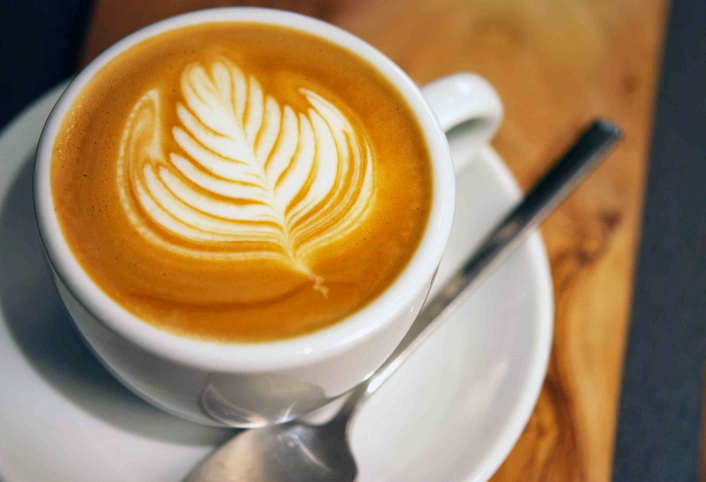